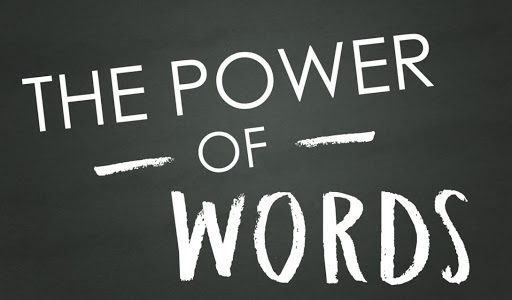 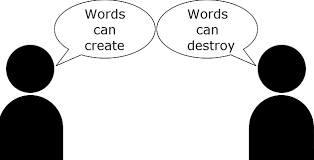 Matt 12:37
A Contrast
We are living in trying times
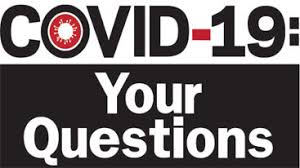 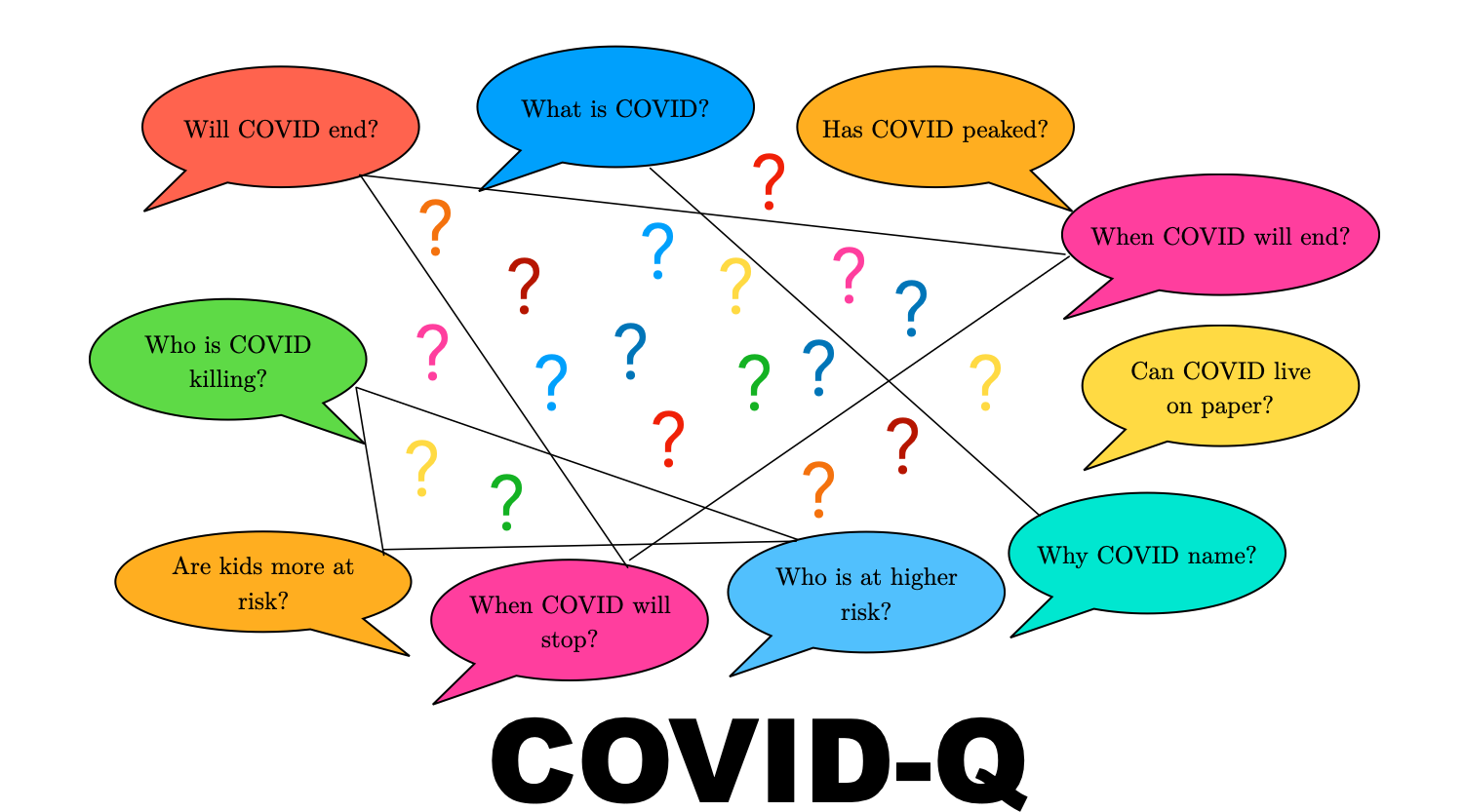 The solution
Are My words acceptable to Him?
Do my words bring life and hope?
Are my words an encouragement to others?
Being apart does not mean we stop encouraging others
Ask yourself
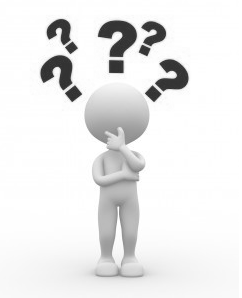 Am I doing all I can as a Christian?
Who can I reach out to today?
Who can I encourage with a card, call, text or email?
Who am I going to pray for today?
conclusion